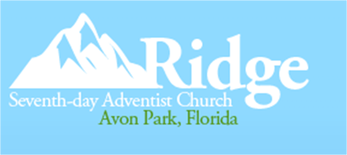 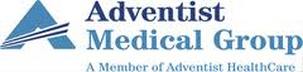 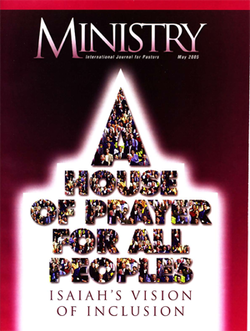 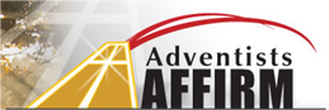 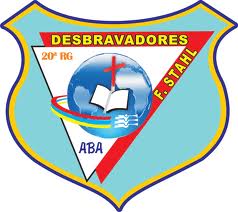 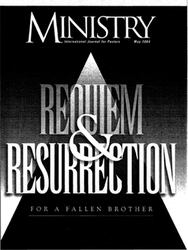 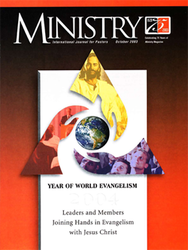 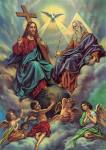 O
Pai
Trindade
O
Filho
O
  Espírito
Livro “Princípios de Vida” (IASD)
Abaixo à esquerda você pode ver o memorial em forma de pirâmide da Torre de Vigia , em memória de Charles T. Russel (fundador das Testemunhas de Jeová); e a imagem do centro é do Museu de História da Igreja em Salt Lake City.  O Museu conta a história da Igreja de Jesus Cristo dos Santos dos Últimos Dias (Mórmons); e a direita a imagem de um padre da Igreja católica na Polônia.
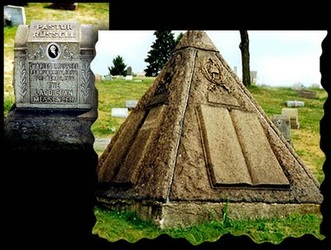 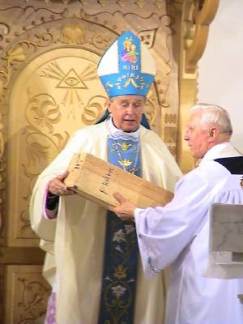 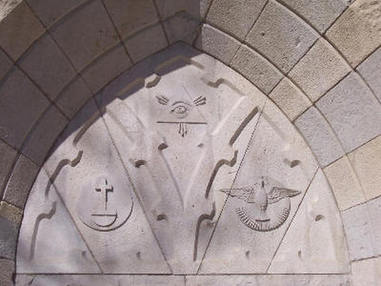 Veja ainda logos em suas formas piramidais...
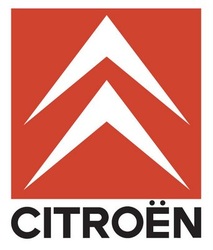 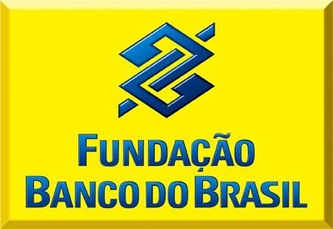 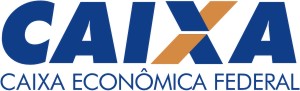 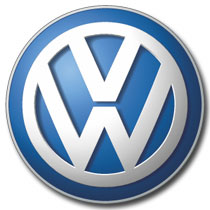 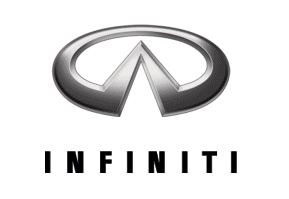 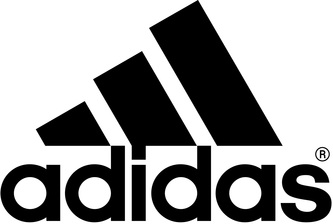 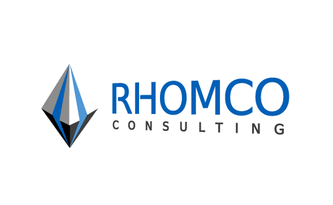 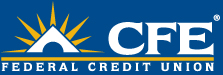 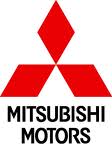 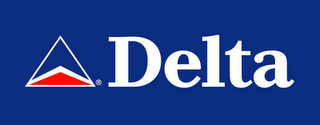